God, Man & The Earth
A Discussion Of The Climate Change Hypothesis
A Global Controversy
Growing concern in the world 
Pandemic / Trust The Science 
Source of fear & anxiety for young / old 
Dire crisis – Earth on verge of being uninhabitable 
No longer just academic debate – spiritual issues / image of God 
Does the Bible answer this question? 
How do we talk to others about what the Bible has to say
A Global Controversy
What we’re not going to talk about 
Science 
Politics 
Won’t dismiss ideas about conservation / alternative energy etc. 
What we will talk about 
A rational Biblical answer to this “crisis” of the age 
We’ll cover 
God & His power
Role of man given by 
Earth – reflection of Gods power 
Finally – the one passage that answers this question
A Brief History Of An Idea
1957 – Frank Capra – Unchained Goddess 
1970’s – Predictions of “greenhouse gases causing global cooling”
2006 / 2007 – Al Gore – “An Inconvenient Truth” 
Paris Climate Accord – Nov 30 – Dec 12, 2015- United Nations
A Brief History Of An Idea
John Coleman – 2014
“They’ve got the science wrong... I understand the science” 
 Using every event on the planet as proof of “climate change”
Tool to advance political agenda
Democratic party, United Nations wanting to raise taxes 
Young scientist - If you don’t believe in global warming you don’t get a job
9000 PhD scientists / meteorologists signed petition - nonsense 
31,000 meteorologists / climate scientists - nonsense
A Brief History Of An Idea
Mototaka Nakamura – 2019
NC State meteorology / oceanography 1989
 Doctorate - Sc D  from MIT 1995 
25 years specialized in abnormal weather 
Georgia Institute of Technology
NASA / JPL 
California Institute of Technology 
Duke University 
Book 2019 – The Global Warming Hypothesis Is An Unproven Hypothesis
A Brief History Of An Idea
Mototaka Nakamura – 2019
The models are ‘tuned’ by tinkering around with values of various parameters until the best compromise is obtained. I used to do it myself. It is a necessary and unavoidable procedure and not a problem so long as the user is aware of its ramifications and is honest about it. But it is a serious and fatal flaw if it is used for climate forecasting/prediction purposes.
 It is a delusion to believe that simulation models that lack important nonlinear processes in the real climate system can predict (even) the sense or direction of the climate change correctly.
 We do not know how global climate has changed in the past century, all we know is some limited regional climate changes, such as in Europe, North America and parts of Asia.  This makes meaningless the Paris targets of 1.5degC or 2degC above pre-industrial levels.
Global warming science is untrustworthy and cannot be relied on
Climate Pledge / Challenge
Presents children raising the alarm to adults 
What’s it gonna take for you to do something?
This is your chance to do something good
All of these young people “have a few ideas” … 
Do more sustainable farming – it’s a thing now 
You are making me worry about my grandkids – and I don’t even have any kids 
I’m only six – you figure it out 
What are you waiting for?
Needed Perspective
What does the Bible have to say 
As with any other issue that affects faith & belief need to have an answer based on scripture
The Power Of God & Creation
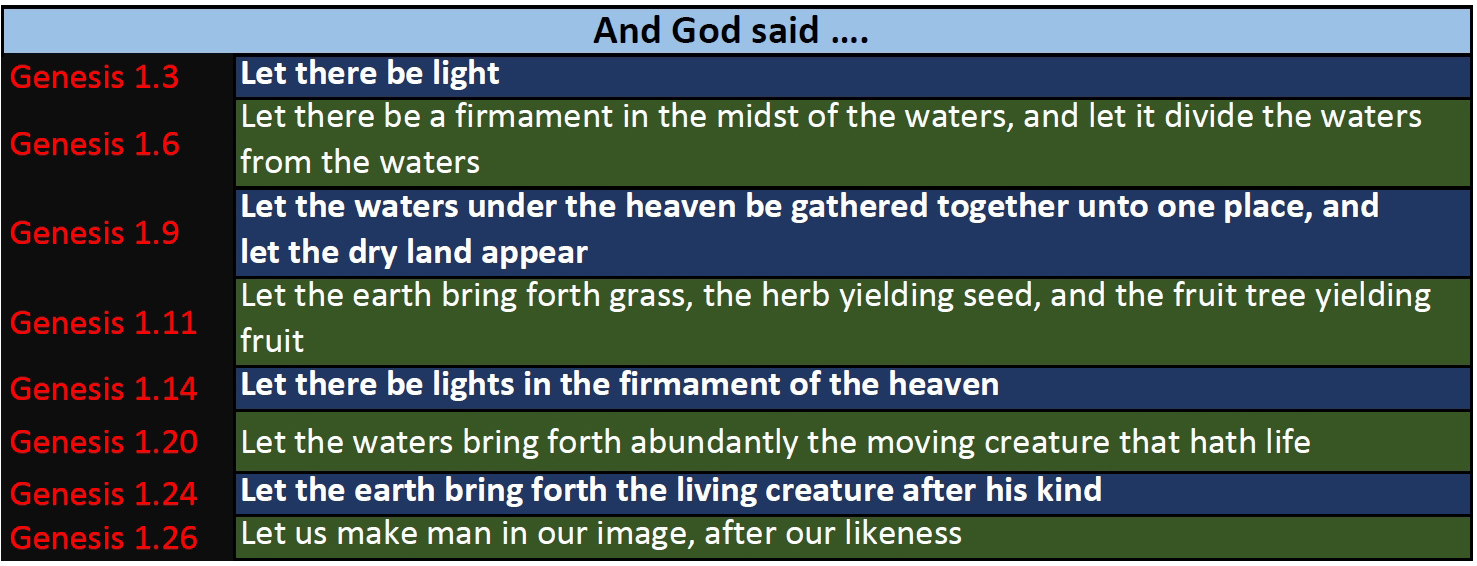 The Power Of God & Creation
Psalm 19.1 - The heavens declare the glory of God; and the firmament sheweth his handywork.
Rom 1.20, 28 - For the invisible things of him from the creation of the world are clearly seen, being understood by the things that are made, even his eternal power and Godhead .... they did not like to retain God in their knowledge
Isa 57.15 - For thus saith the high and lofty One that inhabiteth eternity, whose name is Holy; I dwell in the high and holy place
Isa 55.8-9 -  For my thoughts are not your thoughts, neither are your ways my ways, saith the Lord.  For as the heavens are higher than the earth, so are my ways higher than your ways, and my thoughts than your thoughts.
God & Man
Gen 1.26-27 - And God said, Let us make man in our image, after our likeness: and let them have dominion over the fish of the sea, and over the fowl of the air, and over the cattle, and over all the earth, and over every creeping thing that creepeth upon the earth.   So God created man in his own image, in the image of God created he him; male and female created he them.
Psm 115.16 - The heaven, even the heavens, are the Lord's: but the earth hath he given to the children of men.
Psm 8.3-8 - What is man, that thou art mindful of him? and the son of man, that thou visitest him?   For thou hast made him a little lower than the angels, and hast crowned him with glory and honour.    Thou madest him to have dominion over the works of thy hands; thou hast put all things under his feet:  All sheep and oxen, yea, and the beasts of the field;  The fowl of the air, and the fish of the sea, and whatsoever passeth through the paths of the seas.
God & Man
Eccl 3.11 - …He hath set the world in their heart, so that no man can find out the work that God maketh from the beginning to the end.
Job 9.10 – {God} doeth great things past finding out; yea, and wonders without number.
Earth – The Power of God Revealed
Gen 1.14-15 - And God said, Let there be lights in the firmament of the heaven to divide the day from the night; and let them be for signs, and for seasons, and for days, and years:   And let them be for lights in the firmament of the heaven to give light upon the earth: and it was so.
Psm 74.16-17 - The day is thine, the night also is thine: thou hast prepared the light and the sun.    Thou hast set all the borders of the earth:  thou hast made summer and winter.
Psm 72.5 - They shall fear thee as long as the sun and moon endure, throughout all generations.
Job 26.10 - He hath compassed the waters with bounds, until the day and night come to an end.
Earth – The Power of God Revealed
Psm 104.5 - Who laid the foundations of the earth, that it should not be removed for ever.
Psm 24.1-2 - The earth is the Lord's, and the fulness thereof; the world, and they that dwell therein.  For he hath founded it upon the seas, and established it upon the floods.
Psm 136.6 - To him that stretched out the earth above the waters
Eccl 1.7 - All the rivers run into the sea; yet the sea is not full; unto the place from whence the rivers come, thither they return again.
What about climate change??
Gen 8.20-21 
And Noah builded an altar unto the Lord; and took of every clean beast, and of every clean fowl, and offered burnt offerings on the altar.   And the Lord smelled a sweet savour; and the Lord said in his heart, I will not again curse the ground any more for man's sake; for the imagination of man's heart is evil from his youth; neither will I again smite any more every thing living, as I have done.
What about climate change??
Gen 8.22 
While the Earth remaineth … 
States conditions that will prevail 
1. Seedtime & Harvest 
2. Cold & Heat 
3. Summer & Winter 
4. Day & Night 

SHALL NOT CEASE